Older People >65 years with Suspected Urine Infection (UTI) - Guidance for Care Home staff
Complete resident’s details, flow chart and actions (file in resident’s notes after). DO NOT PERFORM URINE DIPSTICK – No longer recommended in >65yrs.
Resident:……………………………………………… DOB:……………………….

Carer:……………….……………………………. Date:…………………………….

Care Home:………………………………………….………………………………….
Any ticks
UTI unlikely  Seek guidance as appropriate
No ticks
NO
YES
Does the person have a catheter?
1 or more ticks
2 or more ticks
...............°C
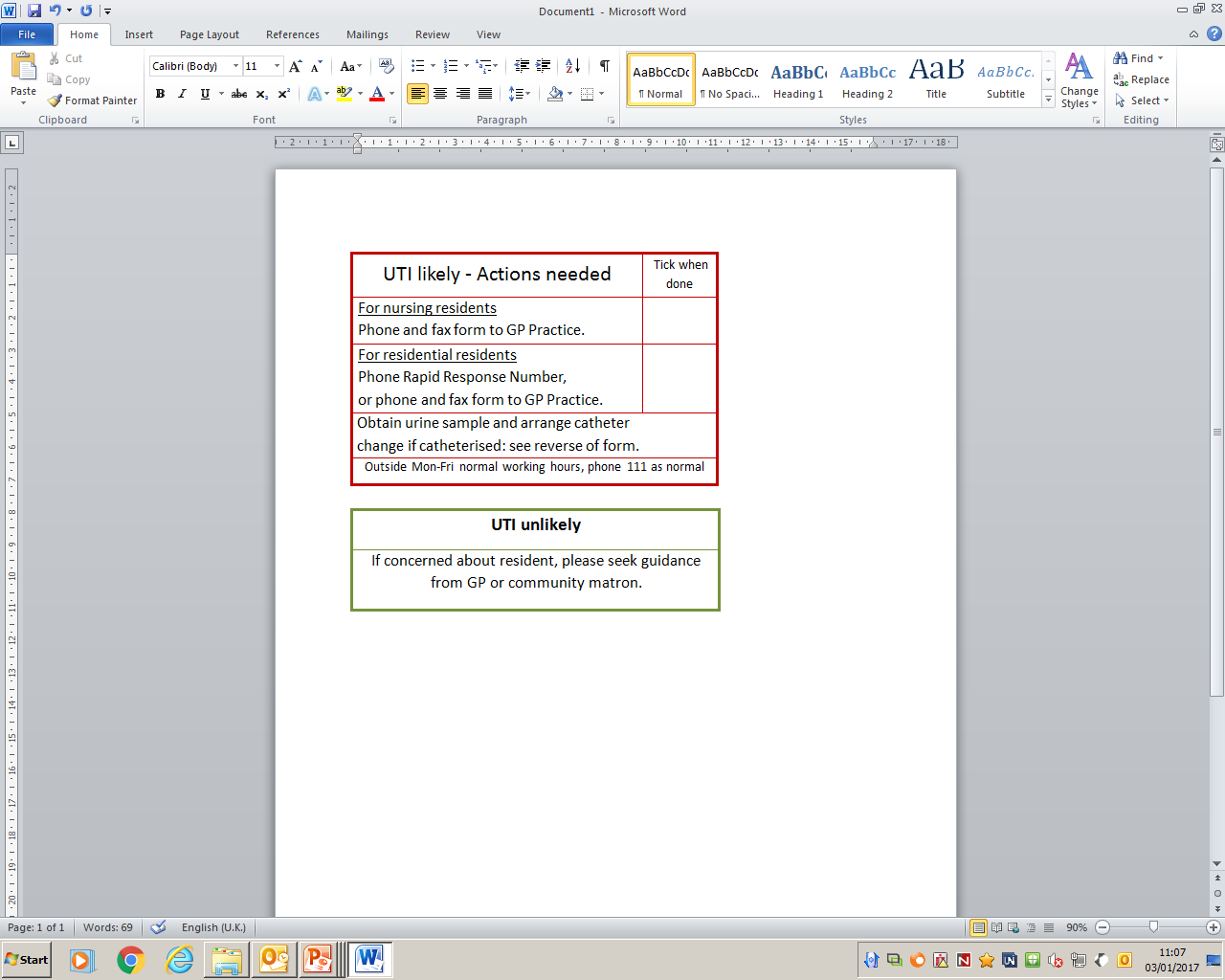 No ticks
Less than 2 ticks
Residents without a Urinary Catheter: Obtaining a Urine Sample
Residents with Urinary Catheters:
Sampling & Changing
Urine cultures are very important in the elderly to guide antibiotic choice.

Try to obtain a urine sample when the resident is in the middle of passing urine (rather than at the start).
Put the urine in a Red Top urine bottle, filling to the 20ml line.
Fill in the resident’s details and type of sample carefully to help the lab to process the sample.
Samples should be taken to the GP practice as soon as possible. If there is a delay, they can be refrigerated until taken to the GP practice at the next possible opportunity.
Ensure the GP practice know what to write on the request card (the information from the assessment tool).
For Nursing Residents:

Registered Nurse only to take catheter urine sample using aseptic non-touch technique. 
If antibiotics are commenced for UTI, catheter change should be performed by Registered Nurse as soon as possible.
For Residential Residents:

Contact District Nursing Team to arrange for a sample to be taken.
If antibiotics are commenced for UTI, catheter change should be arranged with District Nurses as soon as possible.
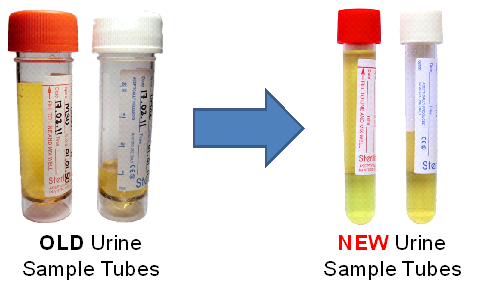 Fill red top urine bottle to 20ml line
*If there is not enough urine to fill to 20ml line, then use a white top specimen bottle instead
Fill in resident details carefully